Happy Monday Morning Golden Panthers!!!
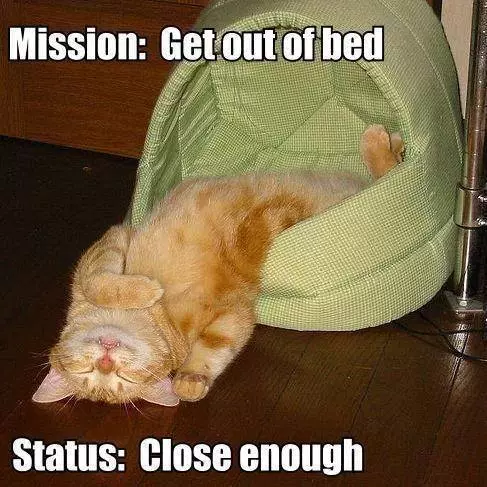 Rainy Mondays are the best!!!
Welcome ELA!!!!

Please complete the K-W-L Chart for Poetry!!!
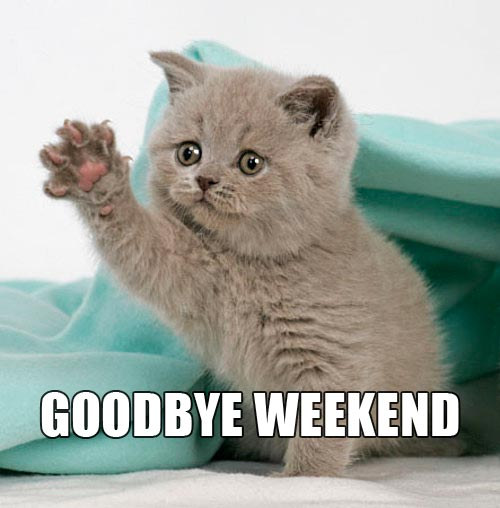 Brain Break   https://www.youtube.com/watch?v=l5-EwrhsMzY Kid President  Letter to a Person on Their 1st Day
Each acrostic poem has a topic idea running down the left side of the poem. Each letter in the topic word has a new thought that runs off the side from left to right and is relevant to the topic word. The topic word is typically the title as well.
Sacred Last Five Minutes…

We are quietly putting the poetry books in the basket

Take a seat and be ready for Luck of the Draw
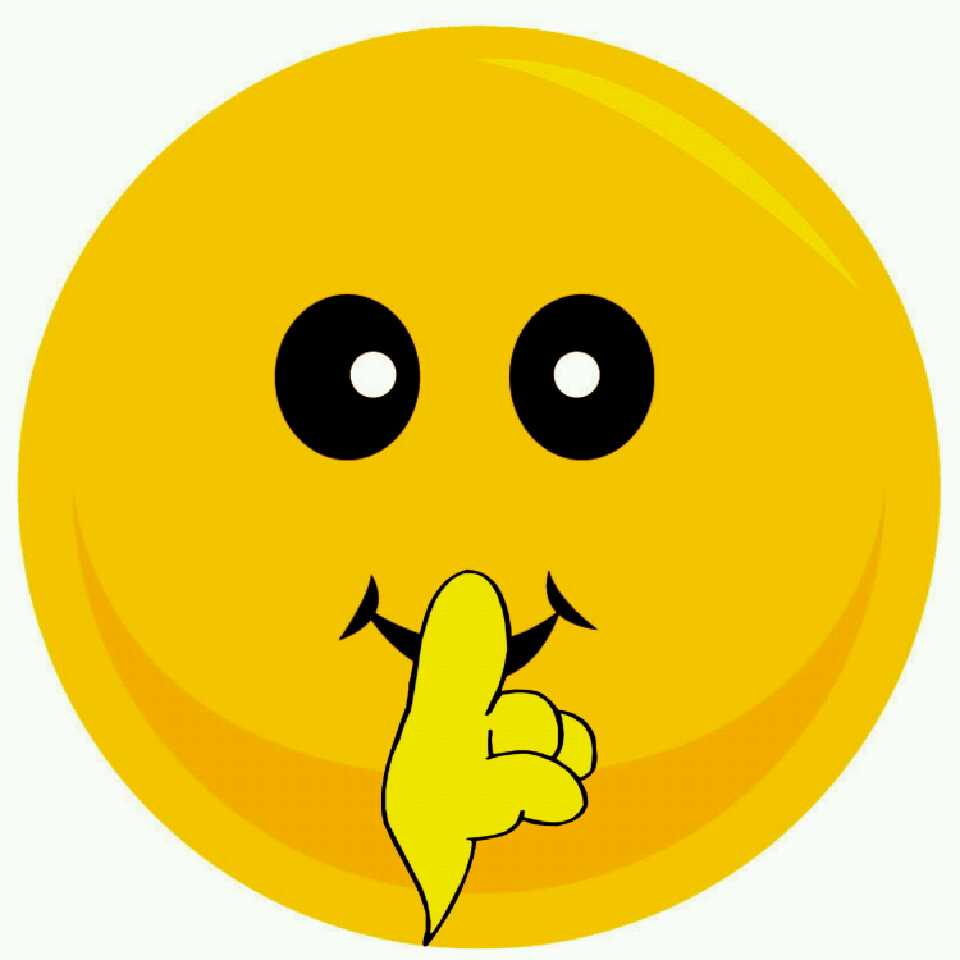